KAMPALA INTERNATIONAL                                           UNIVERSITYSCHOOL OF MATHEMATICS AND  COMPUTINGSTUDY GUIDE FOR  HEC STUDENTS COLLEGE OF                               EDUCATION, OPEN DISTANCE LEARNING
HEC1100 COMPUTING SKILLS
                         BY
NAMUGABO LYDIA(BIT-KIU, MIS-KIU)

INSTRUCTIONAL DESIGNER:
Tel: 0783539607 , lydia.namugabo@kiu.ac.ug
1
Study Unit 1: Introduction to Computer systems
Introduction
This unit introduces students to  the common terms of using a computer system including definition of a computer system, data ,information,bit,byte, Basic Functions Of A Computer, 5 Components of a Computer System ,advantages and disadvantages of computers, limitations of computers in society, computer hardware,  uses of computers, classification of computers.
2
Learning Outcomes of Study Unit 1
Upon completion of this study unit, you should be able to.
Describe  the common terms of using a computer system including definition of a computer system, data ,information,bit,byte, Application,Driver,Software,Data processing and ICT.
Describe the  Basic Functions Of A Computer.
Explain the  Components of a Computer System ,advantages and disadvantages of computers
Explain the  limitations of computers in society
Clarify  computer hardware and uses of computers.
Explain computer classifications.
Definition
A computer: is an electronic device that processes data, into meaningful information that is useful to people.
A Computer: is an electronic device that accepts input, processes it, stores data, and produces output.
A Computer: an advanced electronic device that accepts input, processes it, stores data, and produces output.
4
Basic Functions Of A Computer
Accepts data (input): Receives data from outside(input device) for processing.
Process data (Processing): Performs operations or manipulations on data particularly numerical data.
Produce output (output) Produces data from within for external use.
Stores results (Storage): Holds data internally before, during and  after processing. Hard disks, CD-ROM, DVD ROM, Tapes and others.
5
Computer System
Set of interrelated elements working together in an integrated away to achieve a set of objectives. 
It consist of 
Hardware: computer itself and any equipment connected to it (tangible/physical components) that make up a computer system.
Software: set of instruction that the computer follows in performing a task. Or is a series of instructions that tell a computer how to carry out a processing task.
Data: facts that are used by program to produce useful information
Procedures: policies that govern the operation of a computer system
People: every computer needs people if its to be useful.
6
5 Components of a Computer System
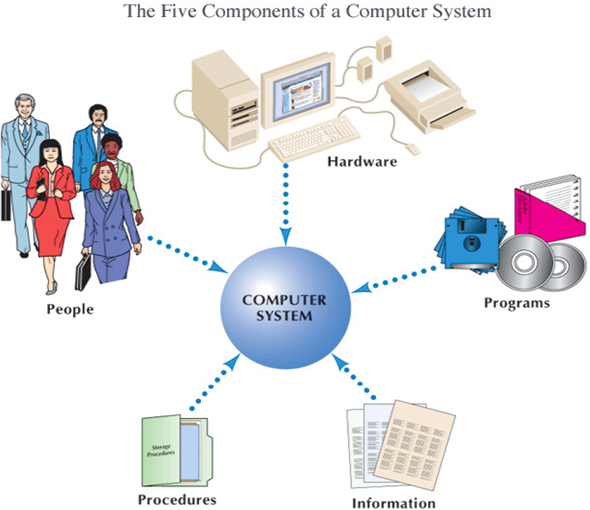 7
Advantage of computers
Speed: Computers work at very high speeds and are much faster than humans. Computer speed is measured in Mega Hertz (MHz).
Storage: A computer can store a large amount of data permanently. User can use this data at any time. Text, graphic, pictures, audio and video files can be stored easily. 
Processing: A computer can process the given instructions. It can perform different types of processing like addition, subtraction, multiplication and division. It can also perform logical functions like comparing two numbers to decide which one is the bigger etc.
Accuracy: Provide results without any error. Computers can process large amount of data and generate error-free results.
8
Advantage of computers
Communication: Most computers today have the capability of communicating with other computers. We can connect two or more computers by a communication device such as modem. 
Versatility:  Computers can do computations with all kinds of data including alphabets, pictures, sound images, voice, e.t.c.
Automation: Computers work automatically, i.e. they do not need any supervision to do programmed routines.
Diligence: Computers are diligent i.e. they have ability to perform the same task   “over and over” without getting tired e.g. in industrial robotics, like those in Car assembly lines.
Artificial Intelligence: Computers can respond to requests given to them and provide solutions.
9
Disadvantage Of Computers
Create unemployment
Health problems
Expensive
Laziness
Sources of computer viruses
Crackers
Delicate
Literate people
Immoral activities
Technology changes
10
Limitation Of Computers
Vulnerable to data loss
Have no common sense
Need power in order to operate
Technology change very often
Computers are delicate
11
Uses of Computers
Personal and Home 
Computers allow people with disabilities to do normal activities.
Shopping online
Playing games with other people
Work from home
Entertainment such as listening to music, watching videos etc.
Enable communication through the use of (electronic mails) e-mails , chats etc.
Slide 12
Business Uses of Computers
Computers allow companies to keep large amounts of information at hand by using databases
Makes ordering and tracking resources quicker and easier.
Allows people to have meetings from different locations.
Helps in information management which eases the process of decision making .
Slide 13
Educational Uses of Computers
The Internet allows access to hundreds of online research materials.
Allows colleagues to correspond quickly about ongoing research.
Eases the process of analyzing research data.
14
Data and Information
Data is a collection of raw and unprocessed facts, figures, numbers, characters, images and symbols.
Information is data that is organized, meaningful and useful. The process of transforming data (facts) into information is called data processing.
Data is presented in the form that a computer understands (binary digits 0/1). 
A string of 8 bits a called a byte which represent a character.
15
Computer Hardware
16
Categories of hardware
17
Input Devices
Input: The data or information entered into a computer 
The process of entering data/information into the computer for processing, storage and retrieval, or transmission.
Example of input devices
Keyboards	
Mouse
Touch screen
Digital camera
Scanner
Point of sale terminals
Bar code reader
Microphones
prerecorded sources lie CD & DVS
18
[Speaker Notes: Input devices e.g Camera’s used to take pictures during voter registration]
Output Devices
Output: The results of inputting and processing data and information returned by the computer, either directly to the person using the system or to secondary storage.
Common forms of output are reports, schedules, budgets, newsletter s among others. Examples of output devices include:
Printers
Plotters (prints large images (plan))		
Speakers
Monitor
Projectors 
Note: Communications devices (such as modems and network interface cards) perform both input and output, allowing computers to share information.
19
Processor (CPU)
Processor/Central Processing Unit (CPU):  A set of electronic circuits that perform the computer’s processing actions. 
A chip is a collection of electronic components in a very small, self-contained package. Chips perform the computer’s processing actions, including arithmetic calculations and the generation of lines, images, and sound.

Examples of chips include sound chips which 
   generate signals to be output as tones.
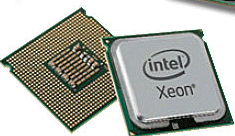 20
System board
The processor/CPU can take several forms. Microcomputers contain a specific micro-processor chip as their CPU. This is put into a protective package, and then mounted onto a board contained within the computer. This board is called a system board or a mother board.
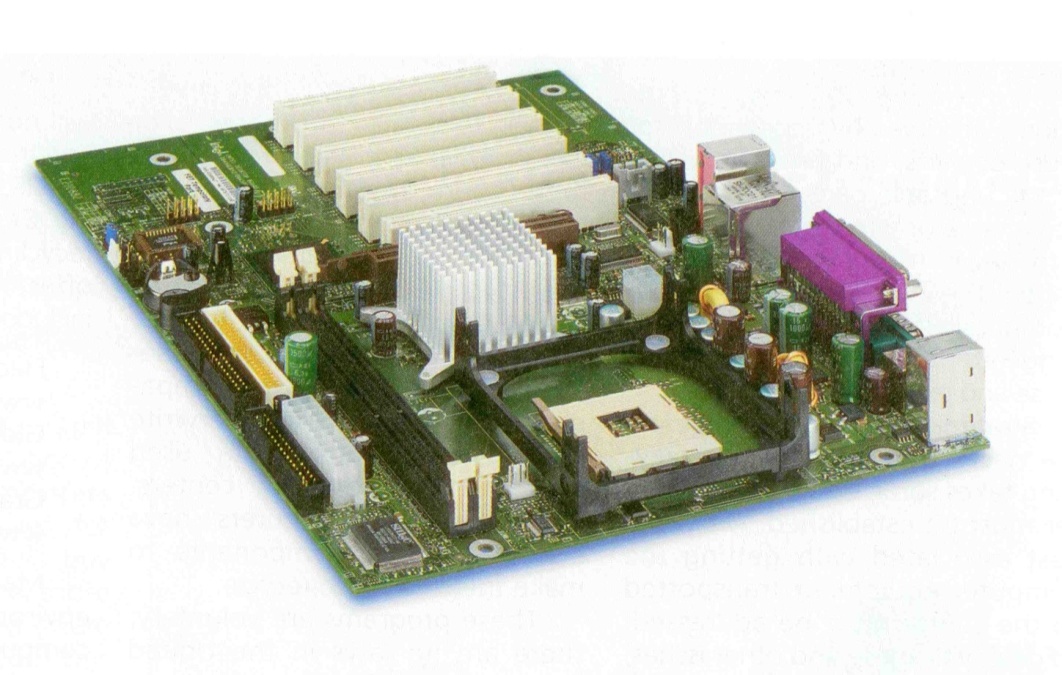 The system board contains other chips and circuitry that carry out processing.
21
Hardware cont’d
Memory devices
Memory is made up of one or more sets of chips that  Store data or program instructions either temporarily or permanently.  No processing takes place in memory. Instead, memory stores data, information and instructions. Memory is divided into two types:

Random Access Memory (RAM)
RAM holds data and program instructions temporarily while the CPU works with them.
RAM is volatile, meaning it holds data only when the power is on. When the power is off, RAM's contents are lost.
More RAM results in a faster system.
22
Hardware cont’d
Read Only Memory (ROM)
Permanent storage of programs. 
ROM is called non-volatile memory because it never loses its contents.
Holds instructions that the computer needs to operate.
This type of memory lets you store the data needed to start up or boot the computer
Essential start-up data contained in ROM is a computer BIOS
The BIOS includes instructions on how to load basic computer hardware and includes a test referred to as a POST (Power On Self Test) that helps verify the computer meets requirements to boot up properly.
23
Hardware cont’d
Read Only Memory (ROM)
Permanent storage of programs. 
ROM is called non-volatile memory because it never loses its contents.
Holds instructions that the computer needs to operate.
Memory is measured in terms of:
Kilobyte (KB)  - 1,000 bytes
Megabyte (MB) - 1,000,000 bytes
Gigabyte (GB) - 1,000,000,000 bytes
Terabyte (TB) - 1,000,000,000,000 bytes.
24
Bits and Bytes
1 Bit is a single 0 or 1.
1 Byte consists of 8 bits.
1 Kilobyte consists of 1,024 bytes approximately 1000 bytes.
One Megabyte is 1,024 kilobytes or approximately  million bytes.
1 Gigabyte is 1,024 megabytes or approximately1 billion bytes
1 Terabyte is 1,024 gigabytes or approximately 1 trillion bytes.
25
Storage Devices
The purpose of storage is to hold data permanently, even when the computer is turned off.
Storage devices hold data not currently being used by the CPU. 
Data is commonly stored on a magnetic or optical disk.
A disk drive is a device that reads data from and writes data to a disk. Most new computers feature a floppy disk drive, a hard disk drive, and an optical disk drive.
The most common optical storage devices are CDROM and DVD-ROM drives.
26
Computer Health and Safety issues
Never user the computer in a dusty environment
Water should be avoided near computers
Never eat or drink in a computer room
Do not smoke near computers
Do not block the ventilation hole on a computer when its hot
Computer room must be well ventilated 
Do not allow diskettes from outside (viruses) 
Do not switch the computer on and off abruptly
Protect the machine using UPS and stabilizers
When in doubt. Please ask an expert.
27
Classification of Computers
Computers are classified according to;
Size: Some computers are designed for individual use while others are for organizations.

Technology: Some computers are more powerful than others in terms of the speed at which they operate as well as the technologies they use.

Purpose: Some computers are designed to handle lighter tasks compared to others that can handle heavier tasks

Because of the above factors, we have computers of different prices, having different hardware as well as compatible with different  software.
28
Classification of Computers According to size
Supercomputers

The most powerful computers made.

Handle large and complex calculations.

Because of their size and expense, supercomputers are relatively rare.

These are used by research institutions, government agencies, and large businesses. 

.
29
Classification of Computers According to size
Mainframe Computers
Are slower, less powerful and less expensive than supercomputers.
 
Are used by banks and many businesses  to update inventory etc.

Are used in large organizations where many users need access to shared data and programs. 

Can support thousands of users, handling massive  amounts of input, output, and storage.
30
Micro computers/Personal Computers
Computers can be shared by multiple users but can be used    by only one person at a time.

Types of computers in this category 
	include;
	- Desktop computers
	- Workstations 
	- Notebooks
	- Tablet computers
 	- Handheld Computers
	- Smart phones
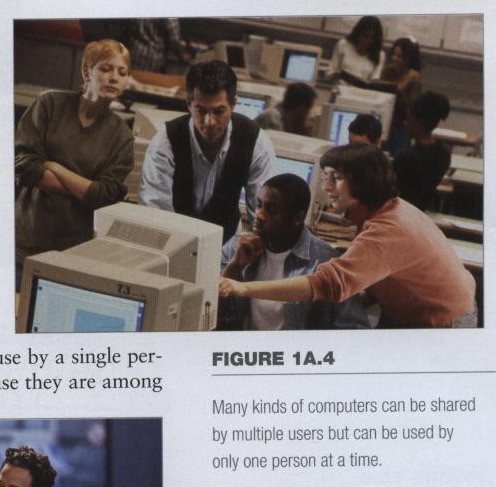 31
Microcomputers
Desktop computers
The most common type of computer
Sits on the desk or floor
Performs a variety of tasks including producing music, edit photographs and videos, play sophisticated games and videos
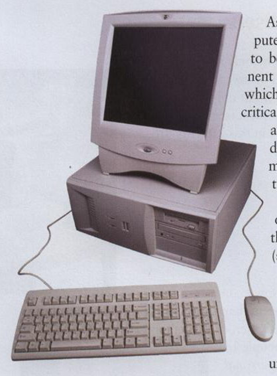 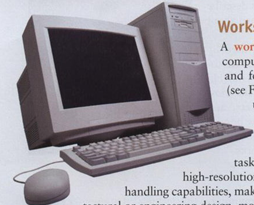 32
Microcomputers
Workstations
Has more power and features than a standard desktop PC
Have large, high resolution monitors
Suitable for architectural engineering design, animation and video editing.
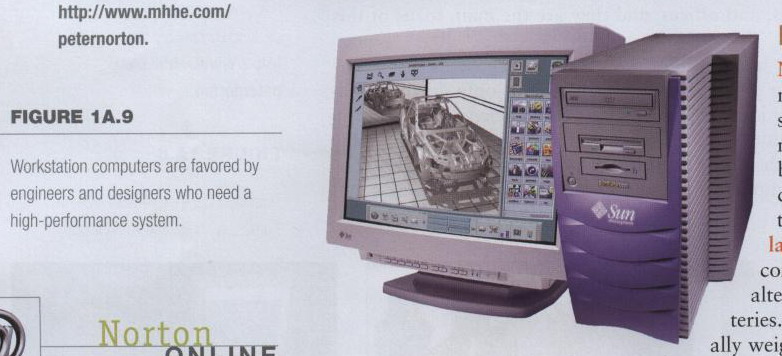 1A-33
Microcomputers
Notebook computers/ Laptops
Small portable computers
Weighs between 3 and 8 pounds
People frequently set these devices on their laps hence laptop computers
Operate on alternating current or special batteries
When not in use, device folds up for easy storage.
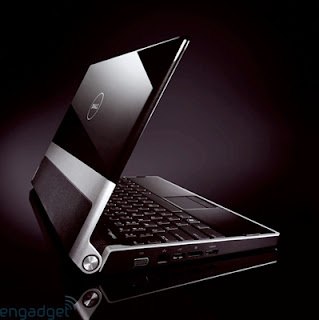 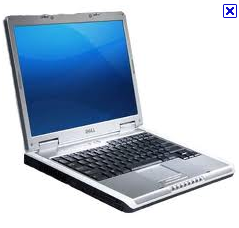 1A-34
[Speaker Notes: Discussion point
Have students contrast desktop and notebook computers. Focus on the pros and cons of each type of computer.]
Microcomputers
Tablet computers
One of the new development in portable computers
Input is through a pen
Run specialized versions of office products
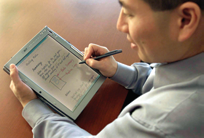 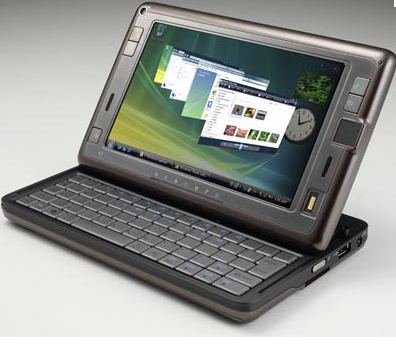 1A-35
[Speaker Notes: tip
The tablet PC was designed to simulate a piece of paper. Users interact with the tablet as if it was an unlimited paper notebook.
For more information
See www.microsoft.com/windowsxp/tabletpc/evaluation/tours/default.mspx for an example of the Tablet PC in action.]
Microcomputers
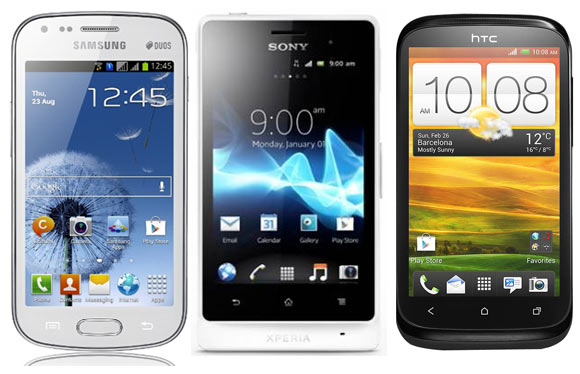 Smart phones
Hybrid of 
   cell phone
   and Personal Digital Assistants (PDAs) 
Web surfing, 
   e-mail access
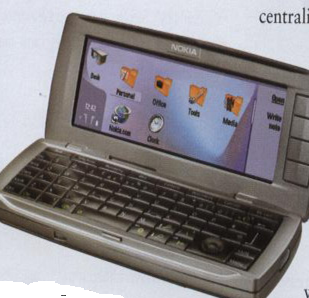 1A-36
Common Terms
Program: set of computer instructions that enable the computer hardware to accomplish a task.
Application: a program in which you do your work 
Driver: a file on a computer which tells it how to communicate with an add-on piece of equipment. E.g. sound drivers, network drivers etc.
Software: set of instructions that the computer follow in performing a task.
Data processing: process where data is transformed into information.
Information Communication Technology (ICT): Scientific mean of sending and receiving information which requires sending understanding and sending feedback
37
Review questions
Define a computer in ICT
Give the fundamental functions of computer
Discuss any five merits and five demerits of using a computer.
 2. As a computer fundamentals  student explain to Mr. peter who is a new student in your department the different categories of computers based on capacity.
 3. Write short notes on the following.
Application
Hardware
Program
Bit
Byte
ICT
38
References and Additional Reading Materials
Timothy O’ Leary, Linda O’ Leary (2005). Computing Essentials 2005 Complete Edition, McGraw-Hill Companies, Inc., NY
Sanghera (2005). Fundamentals of Computing, Kendall/Hunt Publishing Co., USA
Larry E. Long, Nancy Long., (1996). Introduction to Computers & Information System, Internet Edition, Prentice Hall College Div.
Shelly O’Hara, Paul Wray., (2001). Introduction to Computers and the Internet for seniors, DD C Publications
39